Informatik Q3 Abels
Endliche Automaten
Endliche Automaten
Beispiel mit Ausgabe: Getränkeautomat
Ein einfacher Getränkeautomat bietet nur ein Getränk an. 
Wenn man einen Euro eingeworfen hat, kann mit der Getränketaste G das Getränk ausgegeben werden. 
Drückt man nach dem Einwurf von 1 Euro die Rückgabetaste R, wird das Geld wieder ausgegeben. 
Wirft man nach dem Einwurf von 1 Euro einen weiteren Euro ein, wird dieser wieder ausgegeben und der Automat behält den ersten Euro.
Ist kein Geld eingeworfen, dann haben G und R keine Wirkung.
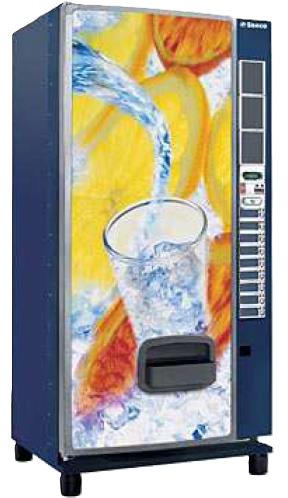 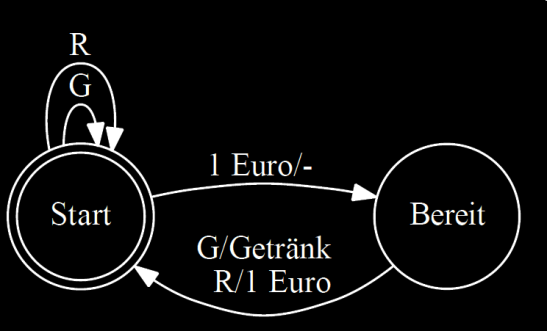 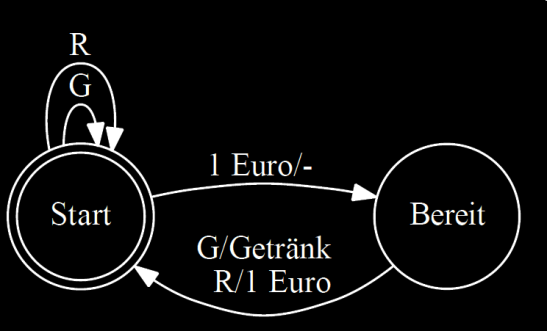 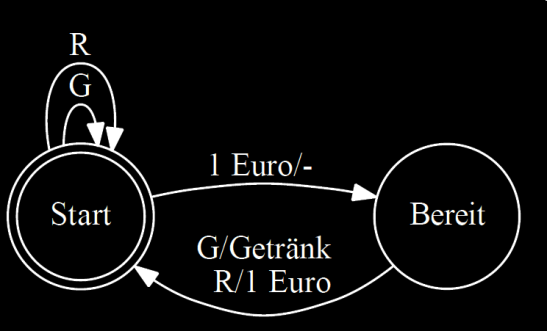 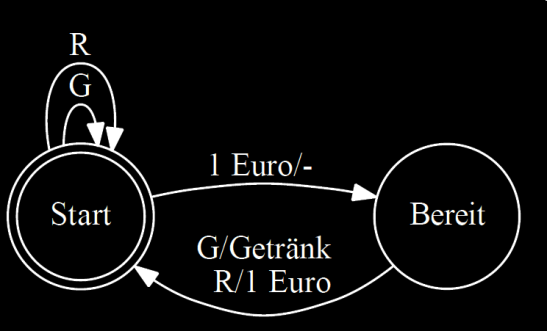 Endliche Automaten
Darstellungen (Beispiel ohne Ausgabe)
Zustandsübergangsdiagramm
Zustandsübergangstabelle
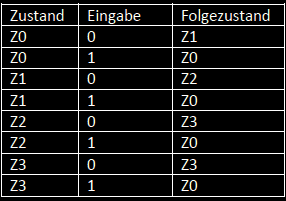 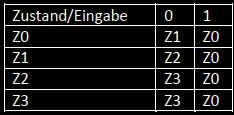 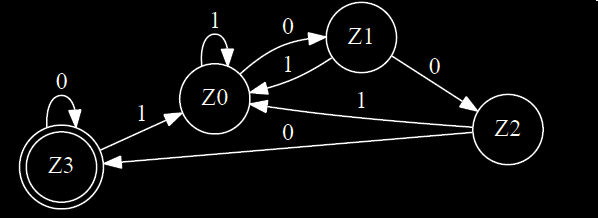 Endliche Automaten
Definition
Endliche Automaten
Definition
Übung 1
Gegeben sei ein Automat mt folgendem Diagramm: 




Gib an, welchem der Dualzahlen als Worte vom Automaten akzeptiert werden:
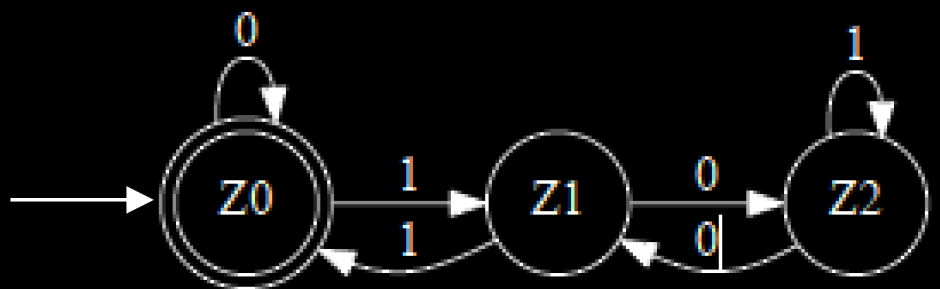 Übung 1
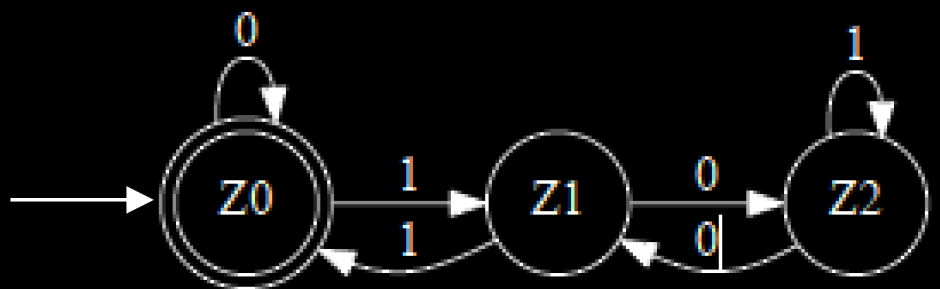 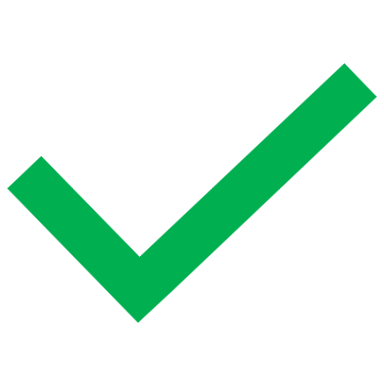 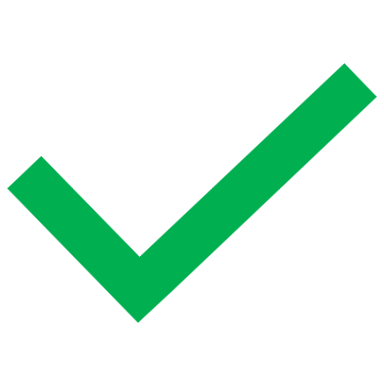 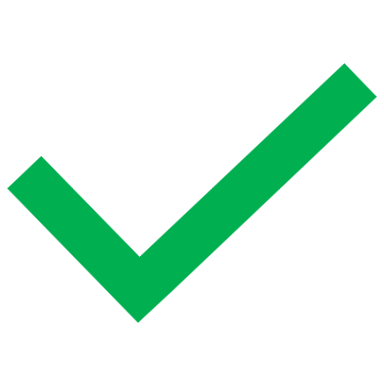 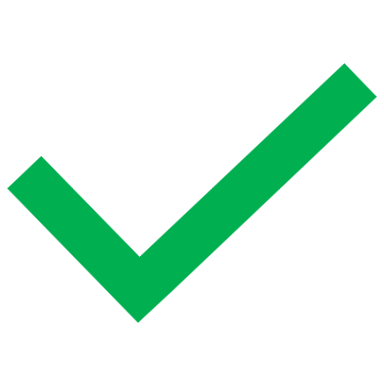 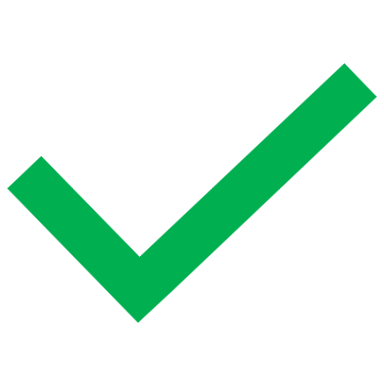 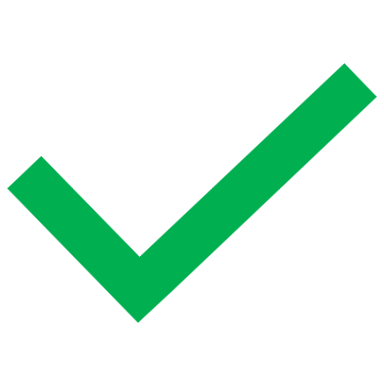 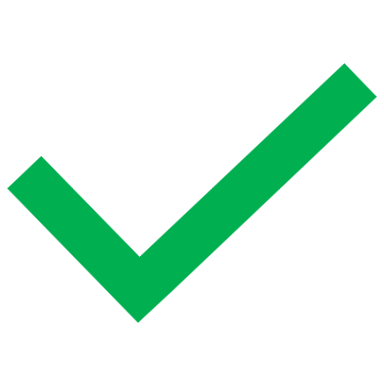 Übung 2
Bestimme einen Akzeptor für Dezimalzahlen in Computerschreibweise (Dezimalpunkt statt Dezimalkomma, e für Zehnerpotenzen) in mehreren Schritten: 
Natürliche Zahlen, z.B. 13456 
Ganze Zahlen mit und ohne Vorzeichen, z.B. -3855, 22555, +23 
Dezimalzahlen mit Dezimalpunkt, z.B. 0.345, -14.3, +13.456, 355 
Dezimalzahlen in Exponentendarstellung, z.B. -2.3e24, 4.3e-5, 3e17
B
Übung 2
S
C
Natürliche Zahlen, z.B. 13456 
Ganze Zahlen mit und ohne Vorzeichen, z.B. -3855, 22555, +23 
Dezimalzahlen mit Dezimalpunkt, z.B. 0.345, -14.3, +13.456, 355 
Dezimalzahlen in Exponentendarstellung, z.B. -2.3e24, 4.3e-5, 3e17
B
S
A
B
C
S
A
D
E
C
Übung 3
Entwirf einen Akzeptor für ...
... Java-Bezeichner. Diese beginnen mit einem Buchstaben und können außer weiteren Buchstaben noch Ziffern und den Unterstrich enthalten.
... alle Binärzahlen, die durch 4 teilbar sind, also mit der Ziffernfolge 00 enden.
... alle Webadressen, die irgendwo die Buchstabenfolge “pfui” ethalten.
Übung 3
... Java-Bezeichner. Diese beginnen mit einem Buchstaben und können außer weiteren Buchstaben noch Ziffern und den Unterstrich enthalten.



... alle Binärzahlen, die durch 4 teilbar sind, also mit der Ziffernfolge 00 enden.




... alle Webadressen, die irgendwo die Buchstabenfolge “pfui” ethalten.
S
A
S
A
S
C
A
B
Übung 4
Beschreibe, was vom folgenden Akzeptor akzeptiert wird.
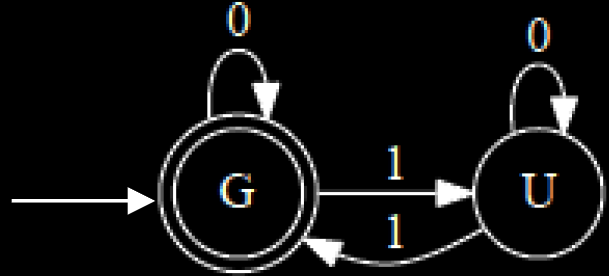 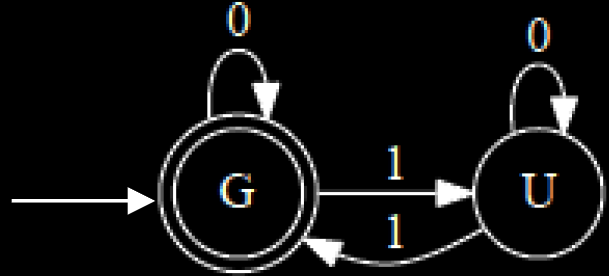 Übung 4
Der Automat akzeptiert:
beliebig viele 0en
Dualzahlen der Form 0...010...010...0
Dualzahlen der Form 0...010...0110...010...0
usw.

Also insgesamt akzeptiert er beliebig viele 0en mit einer geraden Anzahl an 1en dazwischen.
Endliche Automaten
Entwirf einen Geldspielautomaten, der nach Einwurf eines 1 € - Stücks und Drücken eines Hebels gestartet wird. Er hat zwei Walzen, die jeweils als Eingabe betrachtet werden sollen. Die Walzen zeigen Apfel, Zitrone und Traube. Bei zwei Äpfeln oder Zitronen werden 2 €, bei zwei Trauben 3 € ausgezahlt.
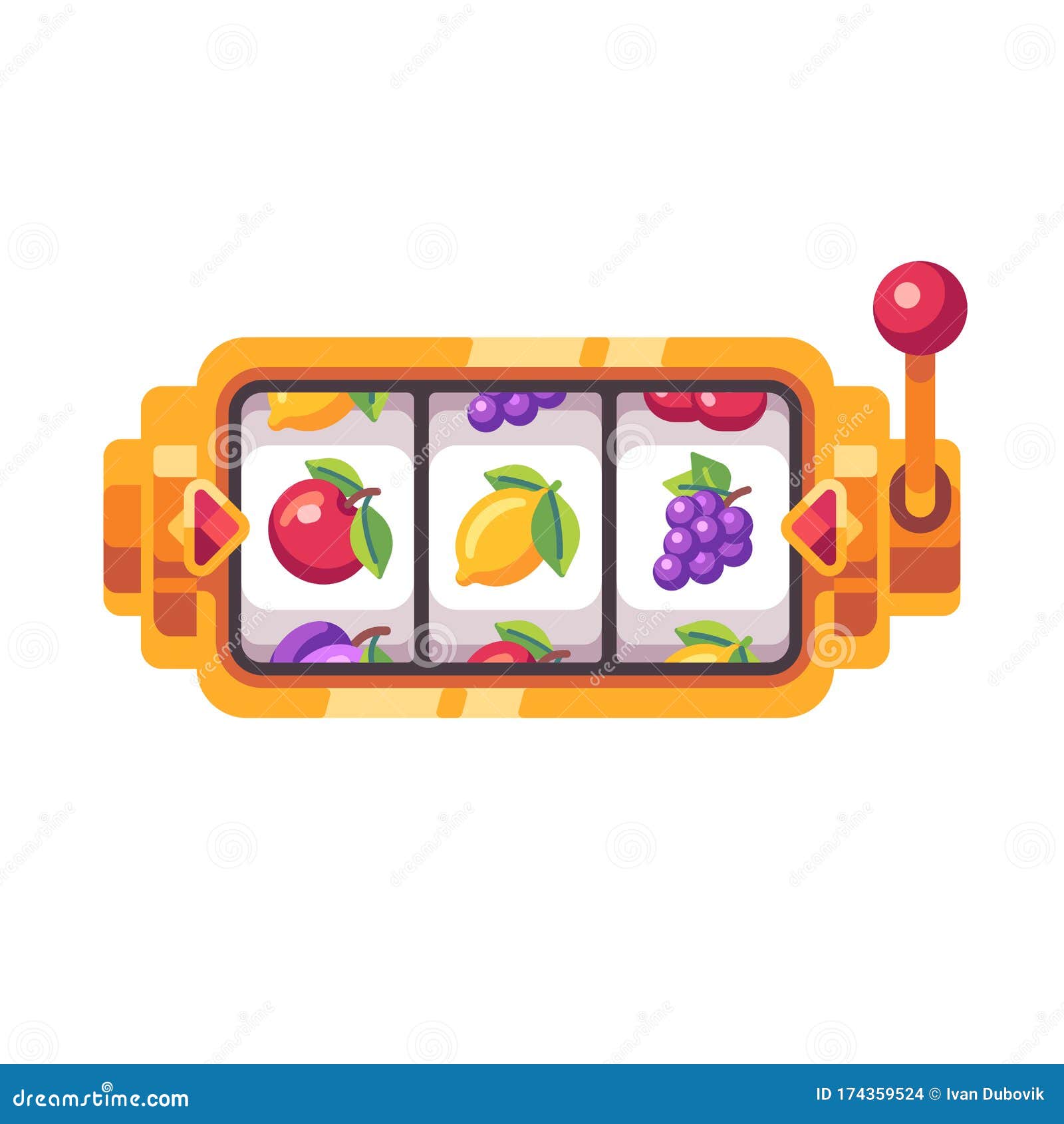 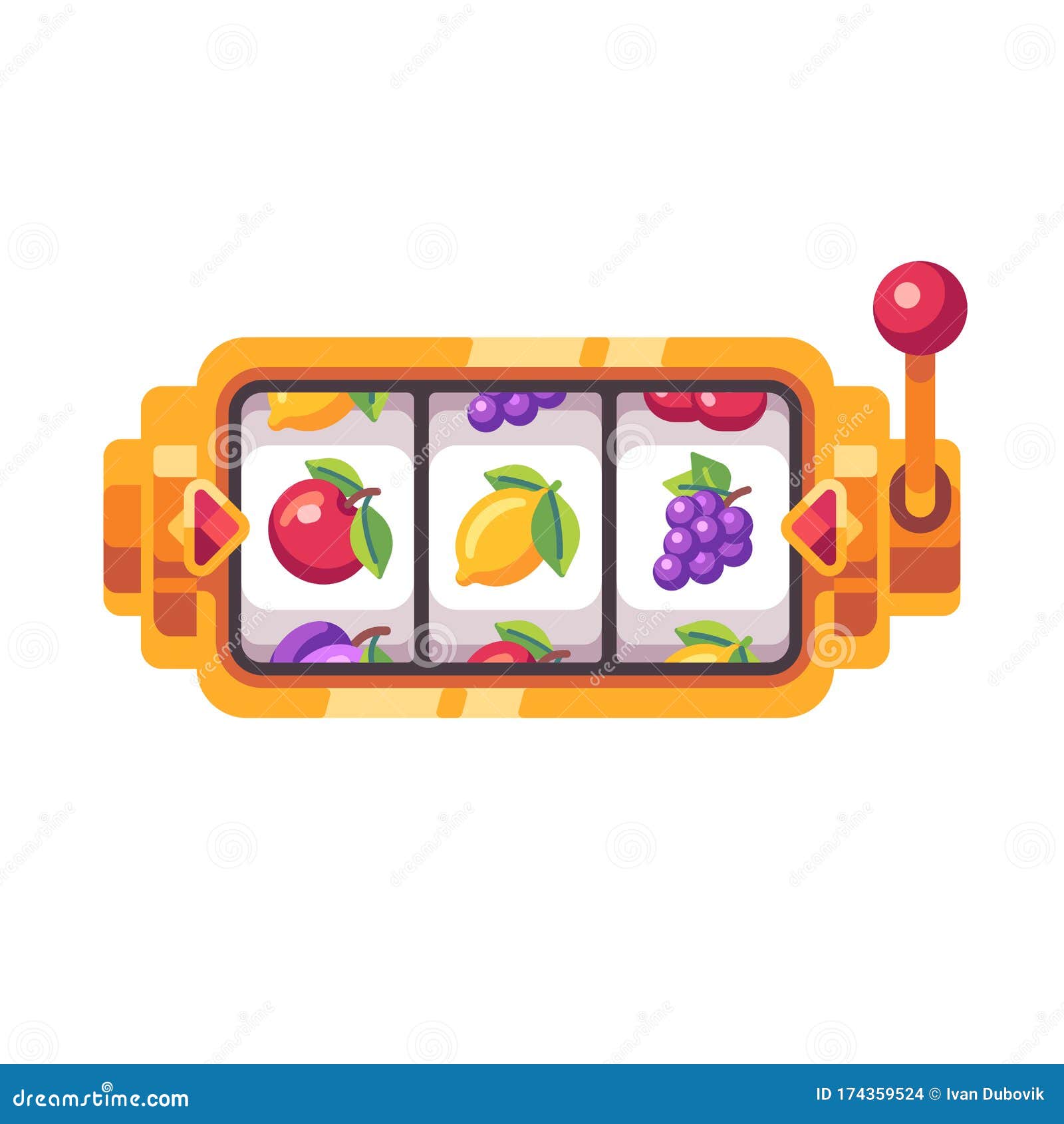